Genetics, Human Body and Heredity  
Vocabulary Rivet
Objective: Guess the vocabulary word before I finish writing it.
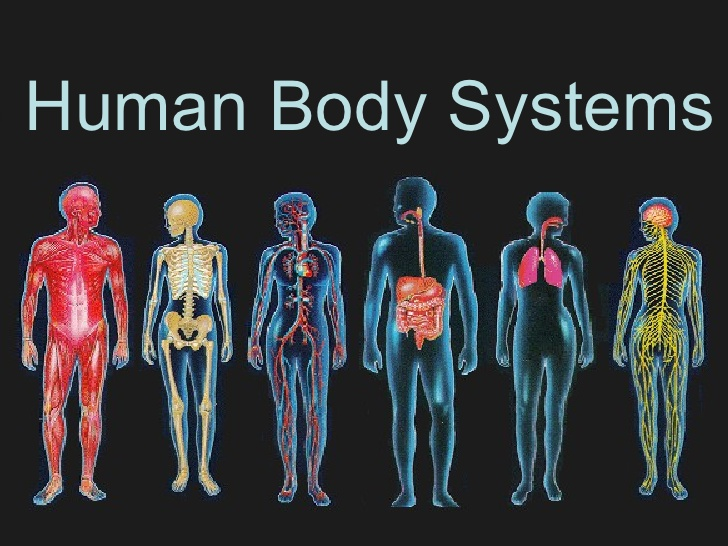 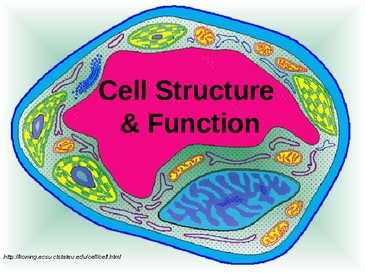 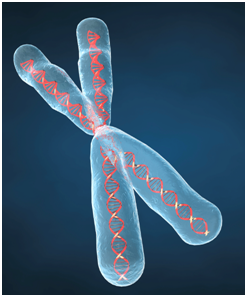 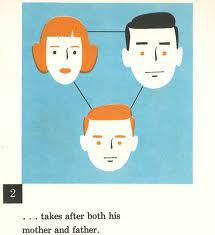 __ __ __ __ __ __ __ __
The study of genes, heredity and variation in living organisms.
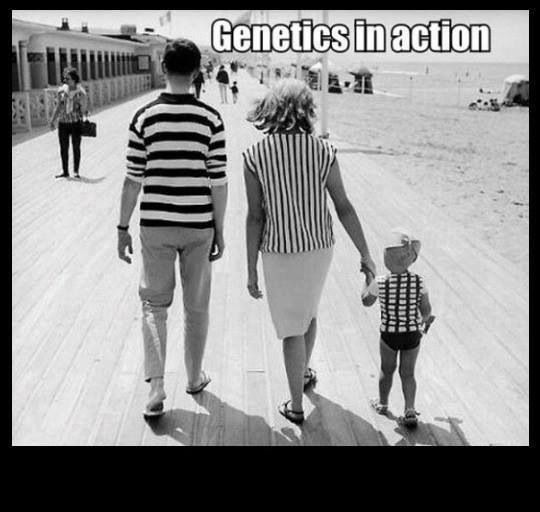 __ __ __ __ __ __ __ __
An individual animal, plant or single-celled life form
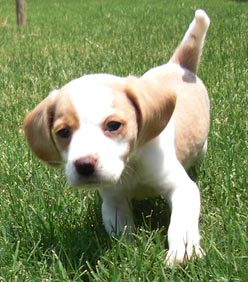 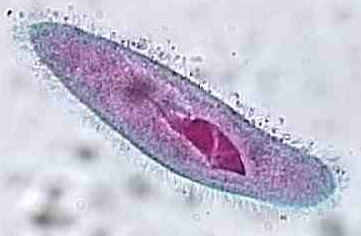 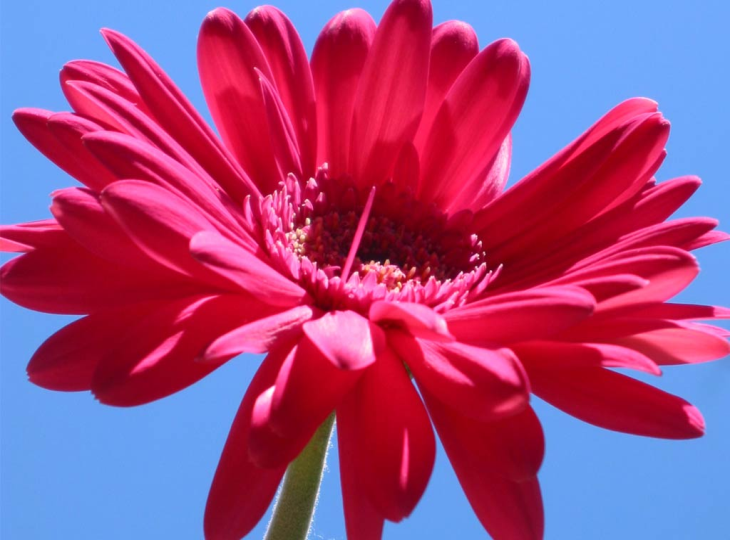 __ __ __ __
The smallest unit of an organism; usually microscopic
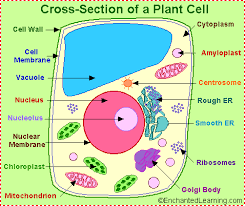 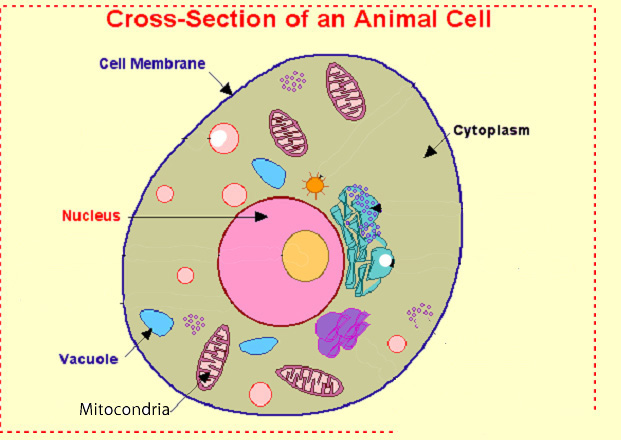 __ __ __ __ __ __ __ __ __
What something is made of; its the parts and how it is put together.
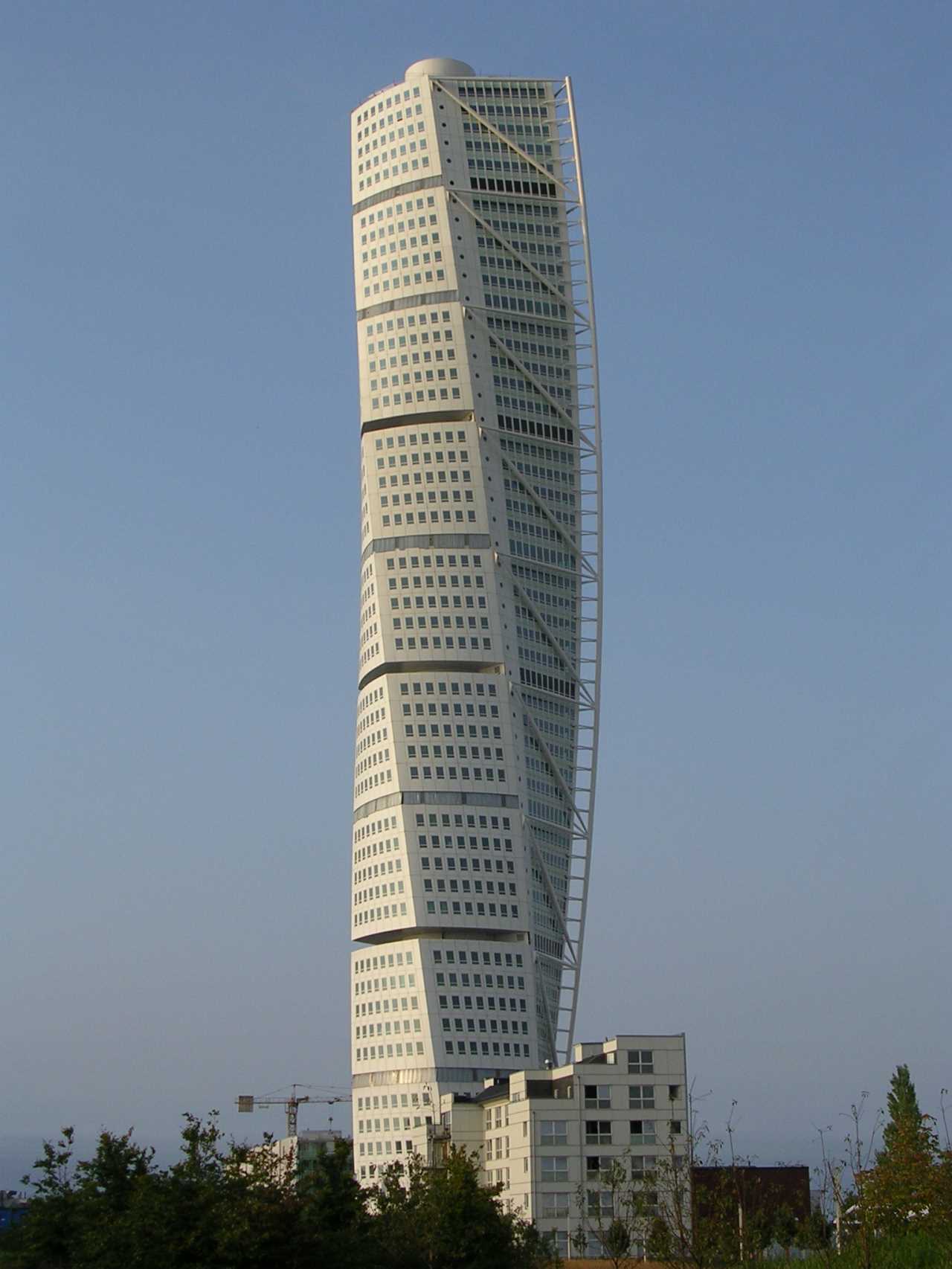 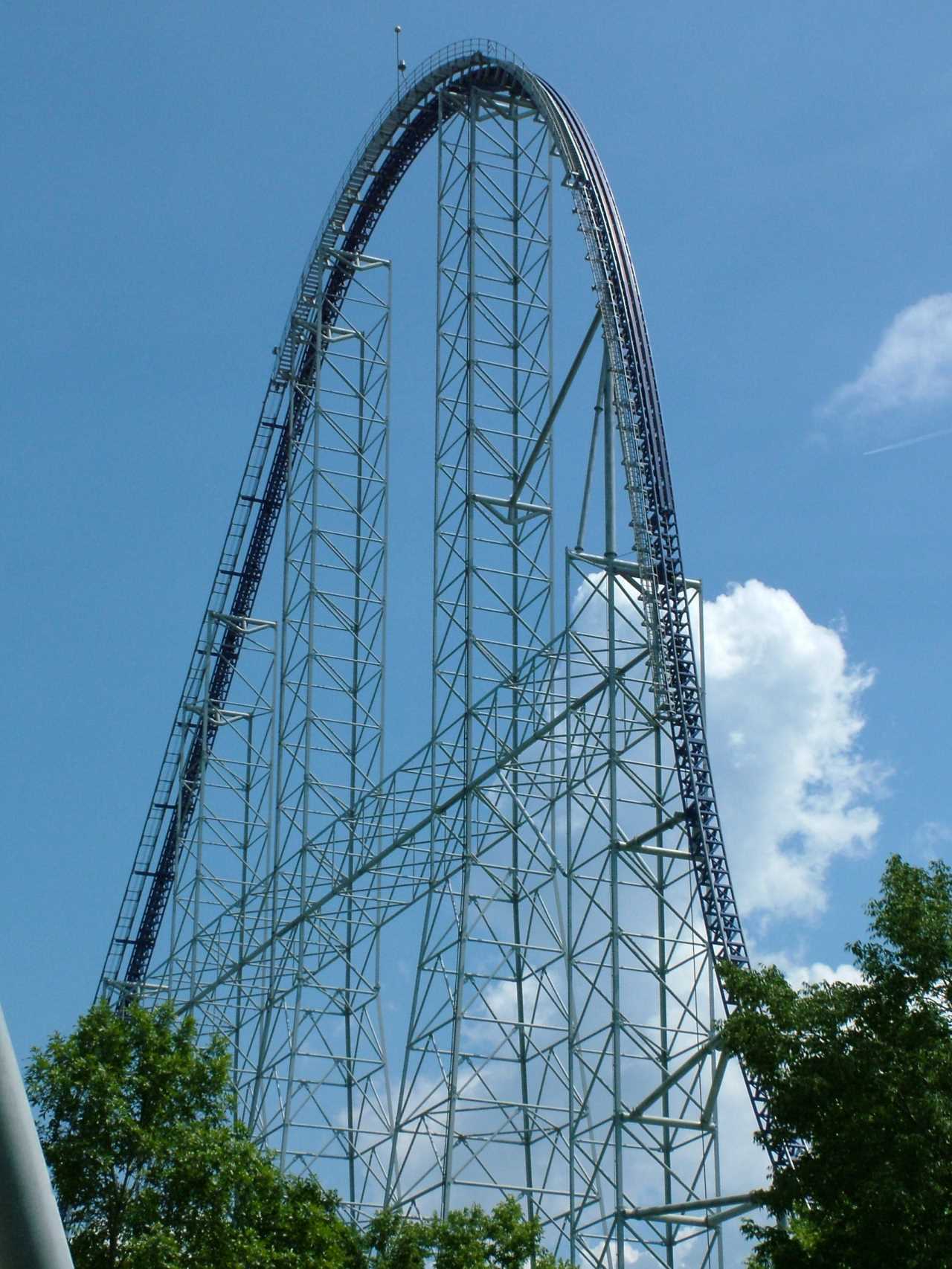 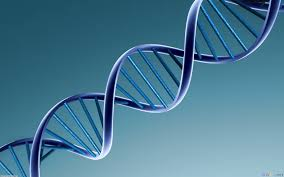 __ __ __ __ __ __ __ __
What something does or what job it has.
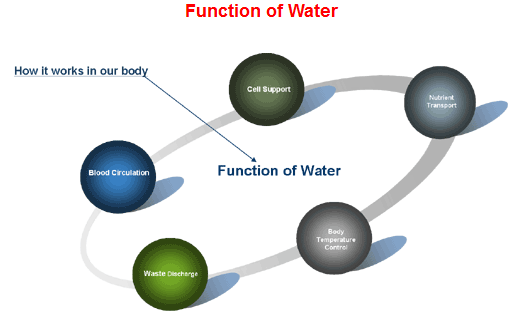 __ __ __ __ __ __ __ __ __ __ __  
__ __ __ __ __ __ __ __
An organism that consists of a single cell.
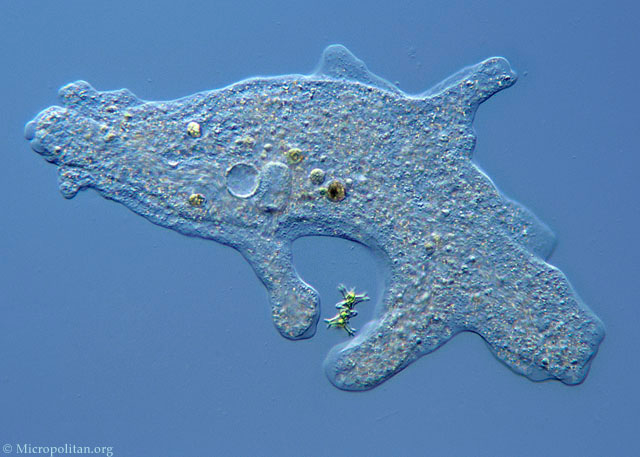 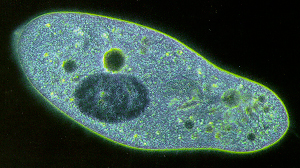 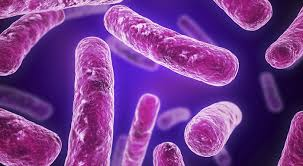 Paramecium
Amoeba
Bacteria
__ __ __ __ __ __ __ __ __ __ __ __ __  
__ __ __ __ __ __ __ __
Organisms that consist of more than one cell.
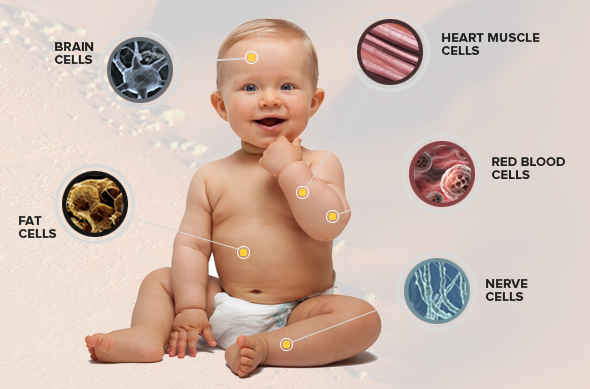 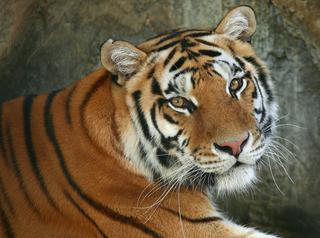 __ __ __ __ __ __ __
The study of the structure of an organism
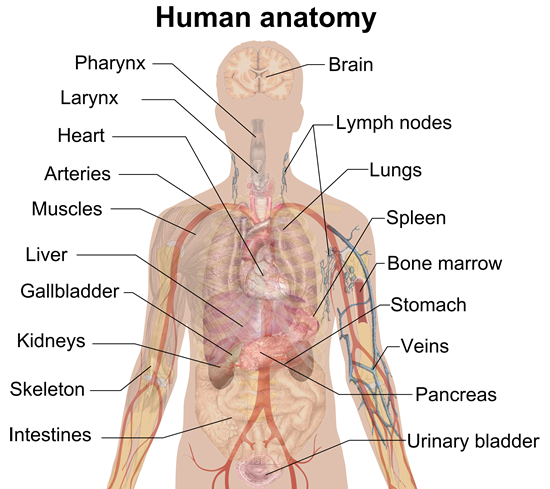 __ __ __ __ __ __
A set of connected parts forming a complex whole.
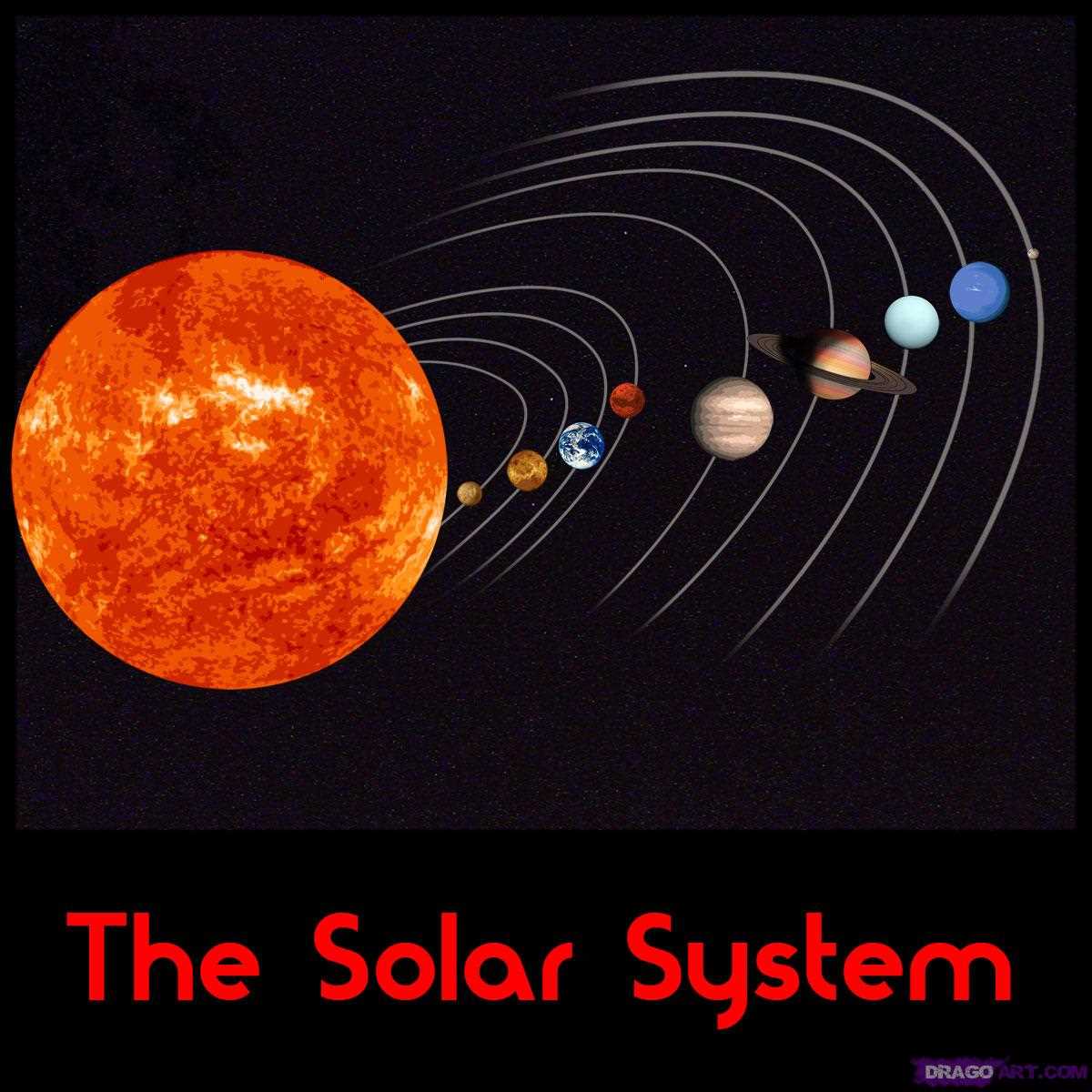 __ __ __ __ __ __ __ __  
__ __ __ __ __ __
All of the bones and joints of the body
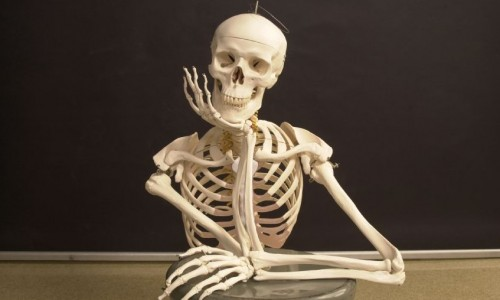 __ __ __ __ __ __ __ __  
__ __ __ __ __ __
All of the muscles in the human body that are attached to bones
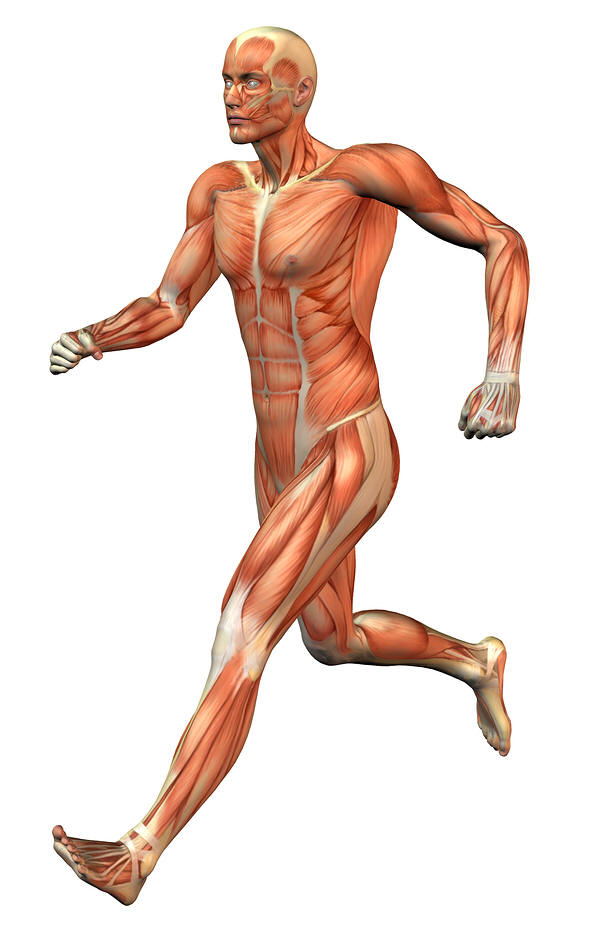 __ __ __ __ __ __ __ __  
__ __ __ __ __ __
The network of nerve cells that transmit signals between different parts of the body.
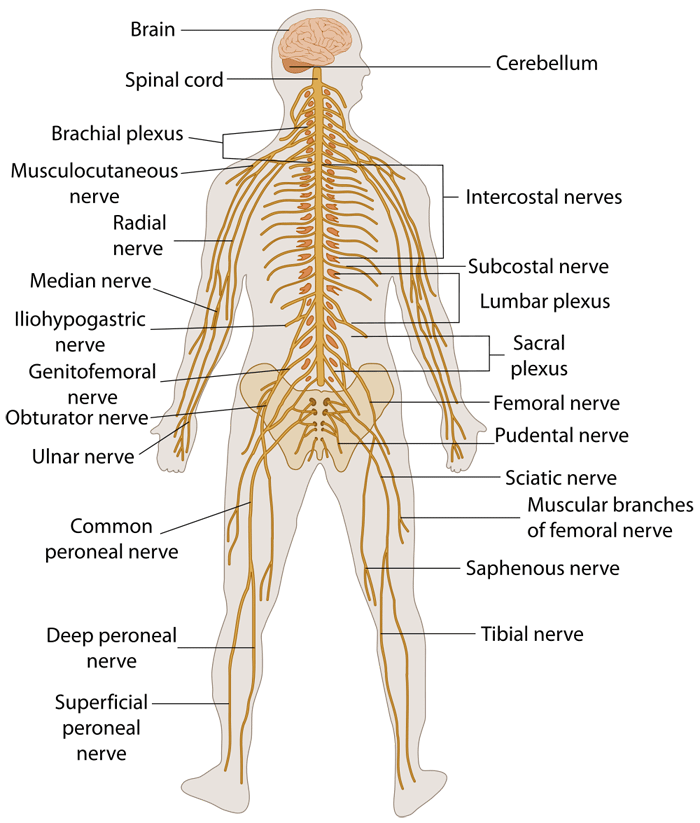 __ __ __ __ __ __ __ __ __ __ __  
__ __ __ __ __ __
The system that is responsible for transporting materials throughout the entire body; also known as the
Cardiovascular System
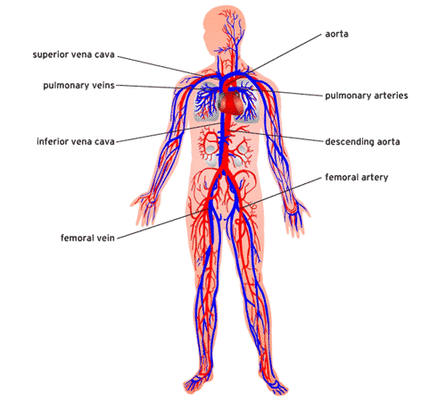 __ __ __ __ __ __ __ __ __ __ __  
__ __ __ __ __ __
The system that is made up of the organs that help you breath.
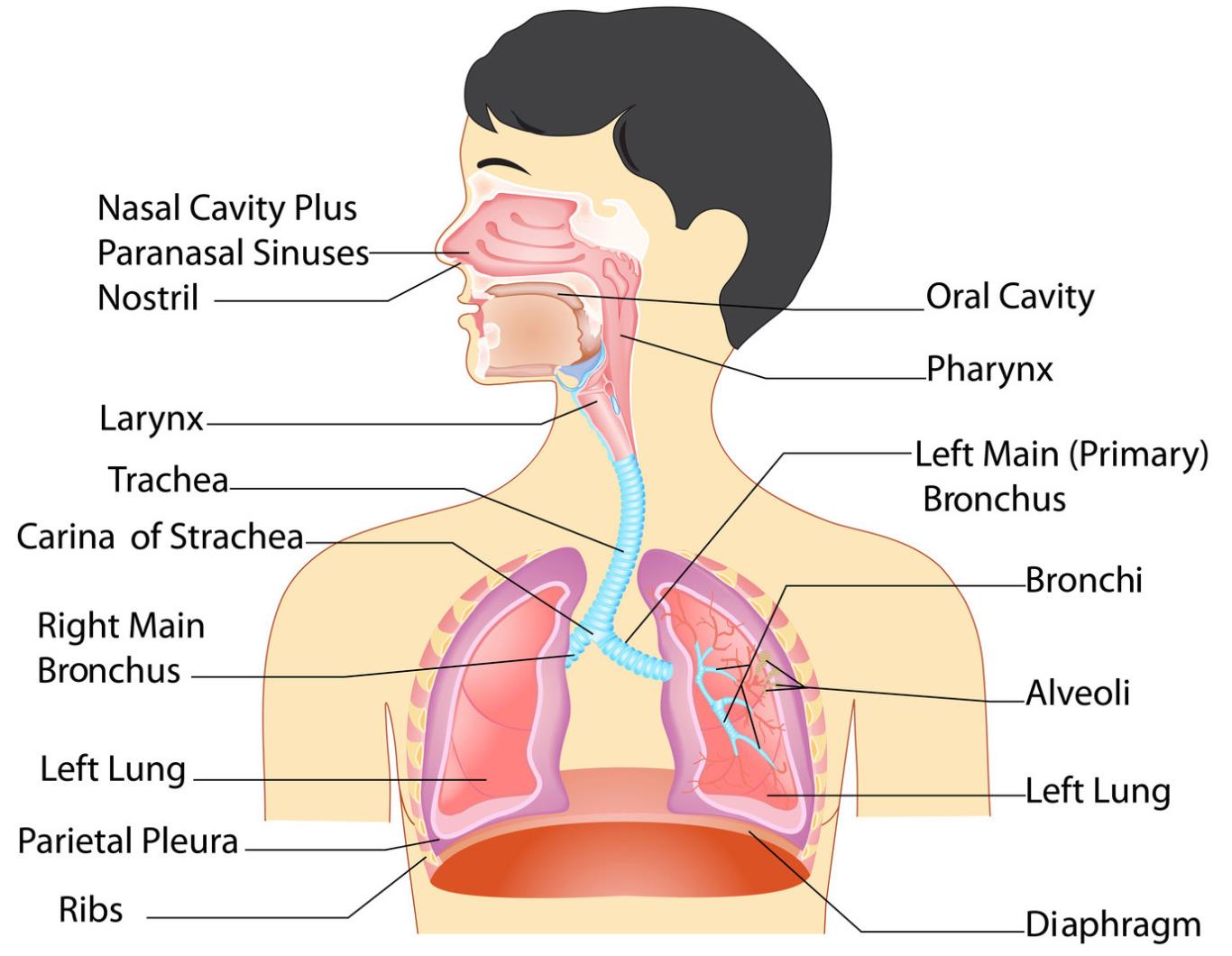 __ __ __ __ __ __ __ __ __   
__ __ __ __ __ __
The organs that work together to convert food into energy for the entire body.
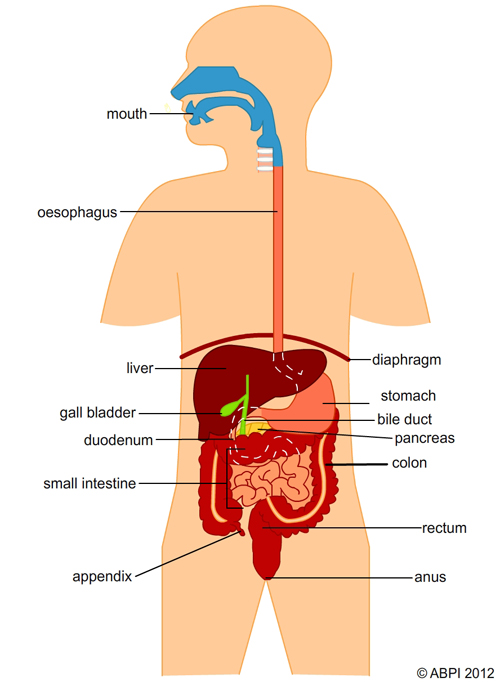 __ __ __ __ __ __ __ __
The passing of traits from parents to offspring.
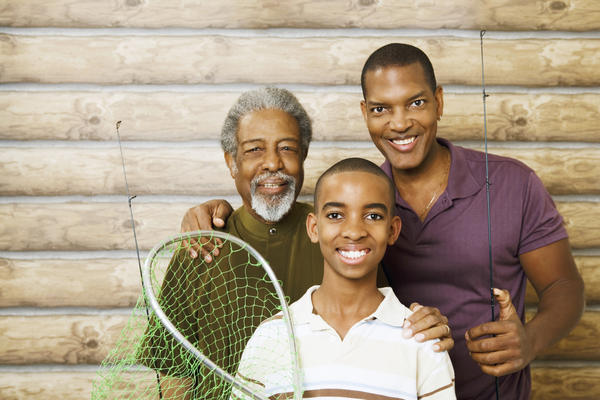 __ __ __ __ __ __ __ __ __
A person's child or an animal's young
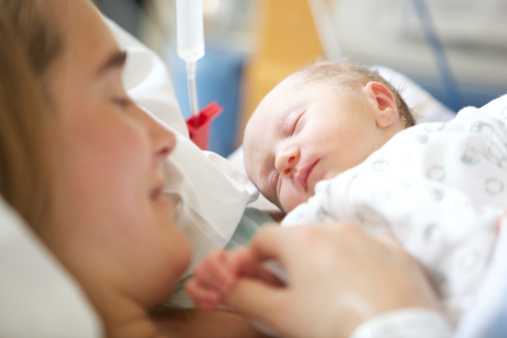 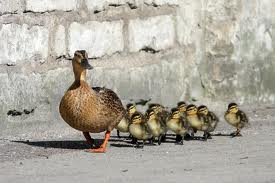 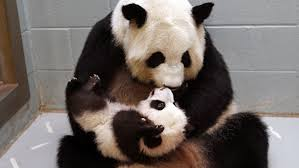 __ __ __ __ __ __ __ __ __ __ __ __ __ __
A feature or quality that belongs to something and is used to identify it
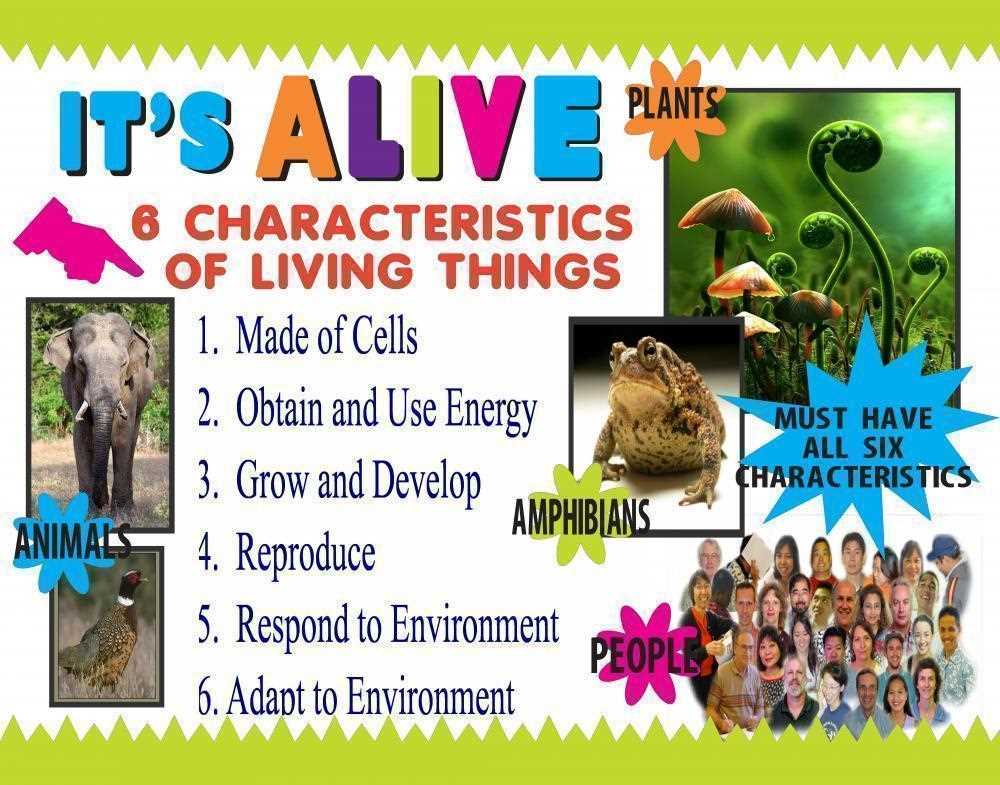 __ __ __ __ __ __ __ __ __ 
__ __ __ __ __ __
A trait from one's parents by genetic transmission.
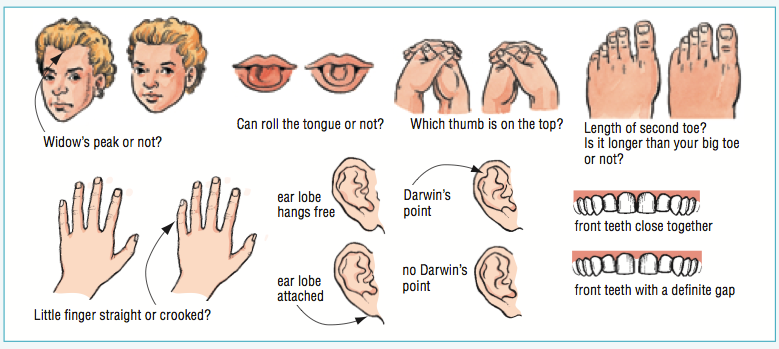 __ __ __ __ __ __ __
__ __ __ __ __ __ __ __
A behavior that an animal develops by observing other animals or by being taught
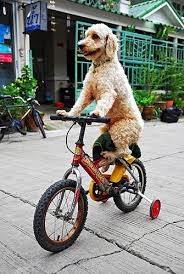 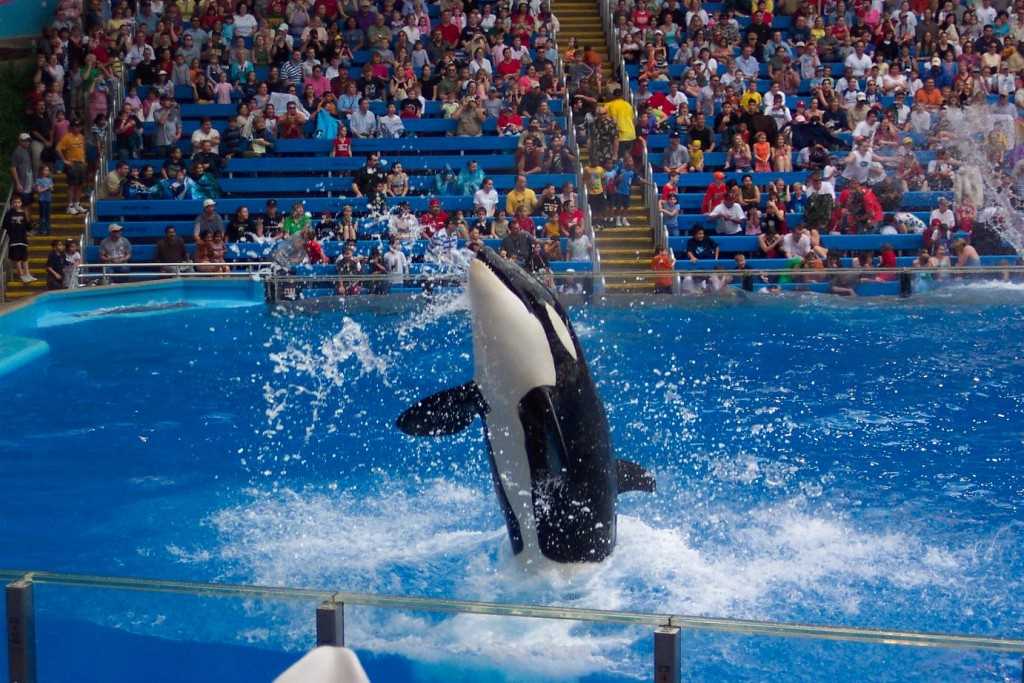 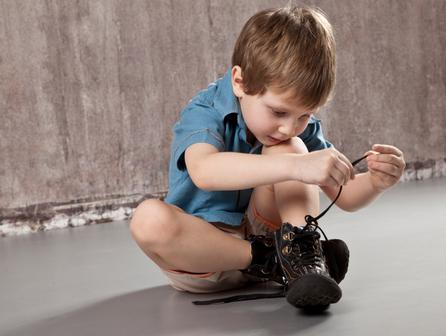